ОГКУЗ «Иркутская областная психиатрическая больница №2»Организация вакцинации в период пандемии COVID-19
Выполнили : 
Ст. м/с 12 отд. Курамысова  М.Е.
Ст. м/с 10 отд. Степанова Н.А.
Коронавирусы (Coronaviridae) – это большое семейство РНК-содержащих вирусов, способных инфицировать как животных (их естественных хозяев), так и человека. У людей коронавирусы могут вызвать целый ряд заболеваний – от легких форм острой респираторной инфекции (ОРВИ) до тяжелого острого респираторного синдрома (ТОРС или SARS).
Источник инфекции - больные с клинически выраженными, стертыми формами болезни и бессимптомные вирусоносители. Наибольшую опасность представляют люди в последние два дня инкубационного периода (перед появлением симптомов) и бессимптомные вирусоносители, поскольку не знают, что больны, и продолжают вести обычный образ жизни, активно общаясь и «делясь» вирусом с окружающими. Контагиозность (заразность) вируса очень велика в первые дни болезни.
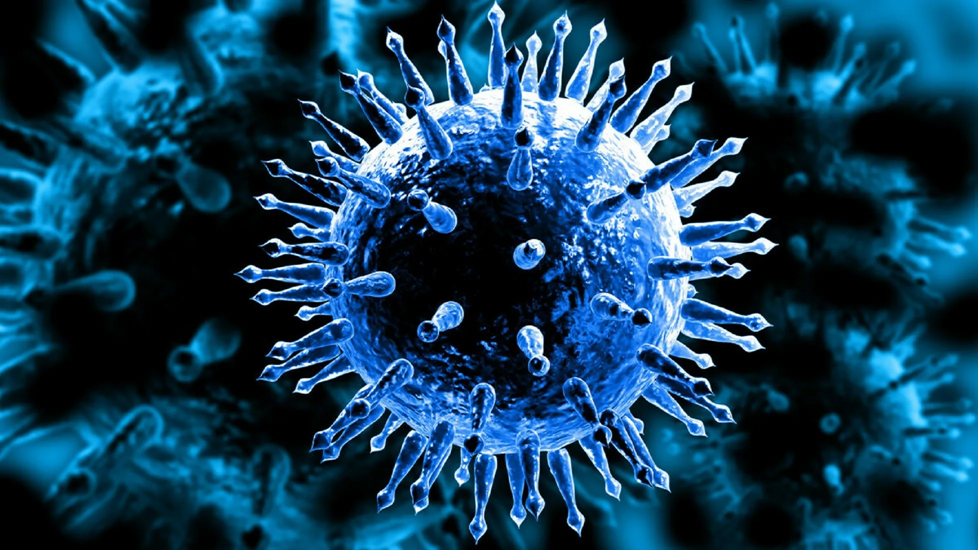 Пути заражения
Ведущим путем передачи нового коронавируса SARS-CoV-2 является воздушно-капельный (при кашле, чихании и разговоре на близком - менее 2 метров - расстоянии).
 Менее значимый контактный путь передачи реализуется во время рукопожатий и других видах непосредственного контакта с инфицированным человеком, а также через поверхности и предметы, возможно через пищевые продукты, обсемененные вирусом. 
Аэрозольным путем можно заразиться в помещениях с большим количеством людей и плохой вентиляцией воздуха
Группы риска
Примерно у 80% заболевших инфекция протекает в легкой форме. Однако с учетом широкой распространенности новой коронавирусной инфекции COVID-19, огромного количества одновременно болеющих людей и 15-20% среднетяжелого и тяжелого течения существует риск неполучения своевременной медицинской помощи, нехватки лекарств и мест в стационарах. 
Пациенты с сахарным диабетом являются группой риска по тяжелому течению новой коронавирусной инфекции, наиболее уязвимы лица пожилого возраста с данным заболеванием, а также люди с ожирением.
Сахарный диабет
Сахарный диабет не увеличивает риск заражения COVID-19, но способствует более тяжелому течению заболевания, чаще развиваются осложнения, требуется госпитализация. По некоторым данным летальность при сочетании COVID-19 и сахарного диабета у лиц старше 70 лет составляет 20,3%, старше 80 лет - 27,1%. Причины высокой смертности от инфекционных заболеваний при сахарном диабете заключаются в неполноценности иммунной защиты в связи с гликозилированием («засахариванием») антител, что ведет к изменению их структуры и функции. Кроме того, имеет значение снижение клеточного иммунитета.Пациенты с сахарным диабетом страдают микро- и макроангиопатиями (повреждением мельчайших сосудов – капилляров и крупных сосудов соответственно), ранним развитием атеросклероза. При коронавирусной инфекции сосудистые осложнения (тромбозы) – одна из основных причин смертности. При исходно измененной сосудистой стенке при сахарном диабете риск возникновения тромбозов возрастает. С другой стороны, тяжелая вирусная инфекция может вызывать резкие колебания уровня глюкозы в крови больных сахарным диабетом, что может вызвать декомпенсацию углеводного обмена
Ожирение
У пациентов с ожирением высоко расположена диафрагма и, соответственно, нижние отделы легких поджаты и не могут полноценно расправляться и вентилироваться. В таких некомфортных для легких условиях развиваются застойные явления, поэтому любой попавший туда возбудитель инфекции «хорошо себя чувствует», активно размножается и может вызвать развитие пневмонии. В обычных, «нековидных» условиях, она чаще бактериальная, при COVID-19 – вирусная.
Существует расчетный показатель – индекс массы тела (ИМТ), позволяющий оценить степень соответствия массы человека его росту. Показатель более 30 свидетельствует об ожирении. При индексе массы тела 30-34 летальность от COVID-19 может достигать 8,9%. Соответственно, при ИМТ 35-39 - 11,5%, свыше 40 - 13,5%.
Учитывая, что сахарный диабет практически всегда «идет рука об руку» с ожирением, это сочетание вдвойне повышает риск тяжелого течения новой коронавирусной инфекции.
Возраст старше 65 лет и другие заболевания
Люди старше 65 лет чаще страдают среднетяжелым и тяжелым течением инфекционных болезней. Кроме того, есть данные об умеренном снижении клеточного и гуморального иммунитета в пожилом возрасте.
Наличие иммунодефицитных состояний – ВИЧ, онкологические заболевания в активной фазе болезни или лечения могут стать причиной тяжелого течения новой коронавирусной инфекции.
Люди с хроническими заболеваниями сердца и легких (врожденными пороками сердца, ишемической болезнью сердца, сердечной недостаточностью, бронхиальной астмой, хронической обструктивной болезнью легких) также входят в группу риска.
Медицинские работники и сотрудники социальных служб             ( образование , транспорт, общественное питание и т.д.)
в связи с профессиональной деятельностью имеют длительный тесный контакт с большим количеством людей, и, как следствие, значительную вирусную нагрузку, поэтому у них повышенный риск тяжелого течения коронавирусной инфекции.Из вышесказанного следует, что люди, относящиеся к данным категориям, должны особенно внимательно относиться к вопросам профилактики новой коронавирусной инфекции. А в случае заболевания максимально быстро обращаться за медицинской помощью для постоянного наблюдения и получения адекватного лечения.
Неспецифическая профилактика COVID-19
это комплекс общих мероприятий, среди которых: проветривание и влажная уборка помещения, использование масок, мытье рук, избегание мест массового скопления людей. Данный вид профилактики направлен на то, чтобы не допустить его проникновения в организм.
Специфическая профилактика-это иммунизация различных групп населения.
Иммунизация – это процесс, благодаря которому человек приобретает иммунитет, или становится невосприимчивым к инфекционной болезни, обычно, путем введения вакцины. Вакцины стимулируют собственную иммунную систему организма к защите человека от соответствующей инфекции или болезни (ВОЗ). Цели этого вида профилактики: предупреждение, ограничение распространения и ликвидация инфекционных болезней, индивидуальная защита прививаемых, создание популяционного иммунитета.
В Российской Федерации для вакцинации против COVID-19 зарегистрированы следующие вакцины:
комбинированная векторная вакцина («Гам-КОВИД-Вак»), дата регистрации 11.08.2020 г.; 
комбинированная векторная вакцина («Гам-КОВИД-Вак-Лио»), дата регистрации 25.08.2020 г., 
 вакцина на основе пептидных антигенов («ЭпиВакКорона»), дата регистрации 13.10.2020 г. 107 Версия 14 (27.12.2021)
 вакцина коронавирусная инактивированная цельновирионная концентрированная очищенная («КовиВак»), дата регистрации 19.02.2021 г.
 вакцина для профилактики COVID-19 («Спутник Лайт»), дата регистрации 06.05.2021 г.
 вакцина на основе пептидных антигенов («ЭпиВакКорона-Н»), дата регистрации 26.08.2021 г. 
комбинированная векторная вакцина («Гам-КОВИД-Вак-М»), дата регистрации 24.11.2021;
Комбинированная векторная вакцина «Гам-КОВИД-Вак» получена биотехнологическим путем, при котором вирус SARS-CoV-2 не используется. Препарат состоит из двух компонентов. Вакцина «ГамКОВИД-Вак» применяется для профилактики COVID-19 у взрослых старше 18 лет.
Вакцина «Спутник Лайт» представляет собой рекомбинантный аденовирусный вектор на основе аденовируса человека 26 серотипа, несущий ген S-белка SARS-CoV-2 и применяется для профилактики COVID-19 у взрослых старше 18 лет.
 Вакцина «Гам-КОВИД-Вак-М» представляет собой рекомбинантный аденовирусный вектор на основе аденовируса человека 26 серотипа, несущий ген S-белка SARS-CoV 2 (с уменьшенным содержанием аденовирусных частиц), и применяется для профилактики COVID-19 у подростков в возрасте от 12 до 17 лет (включительно).
Вакцина на основе пептидных антигенов («ЭпиВакКорона» и ЭпиВакКорона-Н») представляет собой химически синтезированные пептидные антигены белка S вируса SARS-CoV-2, конъюгированные с белком-носителем и адсорбированные на алюминий-содержащем адъюванте (алюминия гидроксиде). Вакцина «ЭпиВакКорона» применяется для профилактики COVID-19 у взрослых старше 18 лет, вакцина «ЭпиВакКорона-Н» – у взрослых в возрасте 18-60 лет. 
Инактивированная вакцина («КовиВак») представляет собой очищенную концентрированную суспензию коронавируса SARS-CoV-2 штамм «AYDAR-1», полученного путем репродукции в прививаемой культуре клеток Vero, инактивированного бета-пропиолактоном. Вакцину вводят двукратно с интервалом 14 дней в дозе 0,5 мл внутримышечно в верхнюю треть наружной поверхности плеча. Вакцина «КовиВак» применяется для профилактики COVID-19 у взрослых в возрасте 18-60 лет.
Необходимо  знать, что:
вакцина против COVID-19 не содержит живого вируса и поэтому не приводит к заражению граждан, не может дать положительный результат ПЦР-теста или иного лабораторного теста на определение возбудителя новой коронавирусной инфекции; 
вакцина не вызывает у людей заболевания, а создает иммунный ответ и защищает человека от развития тяжелых форм заболевания;  
вакцинация не исключает возможности заразиться новой коронавирусной инфекцией  и передать ее другому человеку, поэтому для защиты других и себя необходимо соблюдать санитарные меры, в том числе соблюдение дистанции, использование масок, особенно в закрытых, многолюдных или слабо проветриваемых помещениях; 
наличие антител к новой коронавирусной инфекции (COVID-19) не влияет на принятие решения о вакцинации, так как, согласно данным международных экспертных сообществ, отсутствуют методы исследований и тест-системы, позволяющие подтвердить взаимосвязь между наличием антител и степенью, и продолжительностью защиты.
Вакцинация и повторная вакцинация граждан разделяется на «рутинную»  и «экстренную». С учетом неблагоприятной эпидемической ситуации в РФ до достижения уровня коллективного иммунитета осуществляется «экстренная» вакцинация.  
Факт проведения вакцинации подтверждается внесением информации  в информационный ресурс учета информации в целях предотвращения новой коронавирусной инфекции (COVID-19), введение которого предусмотрено постановлением Правительства Российской Федерации от 31.03.2020 № 373 «Об утверждении Временных правил учета информации в целях предотвращения распространения новой коронавирусной инфекции (COVID-19)» (далее – Регистр), не позднее 23:59 текущего дня. До завершения вакцинации против новой коронавирусной инфекции (COVID-19) сведения о введении первого компонента (в случае введения двухкомпонентной вакцины) отображаются в записи о вакцинации  в Регистре и на Едином портале государственных и муниципальных услуг (функций).
Вакцинацию против новой коронавирусной инфекции (COVID-19) по эпидемическим показаниям:
необходимо проводить через 6 месяцев после предыдущей вакцинации («экстренная» вакцинация). Сертификат формируется на Едином портале государственных и муниципальных услуг (функций) не позднее 3 календарных дней после дня внесения в Регистр сведений о завершении в соответствии с инструкцией по применению лекарственного препарата вакцинации против новой коронавирусной инфекции (COVID-19). Срок действия Сертификата – 12 месяцев от даты завершения предыдущей вакцинации; 
после перенесенного заболевания в связи с постепенным угасанием иммунного ответа, через 6 месяцев после выздоровления (от даты выздоровления) для формирования стойкого иммунного ответа. Сертификат формируется на Едином портале государственных и муниципальных услуг (функций) не позднее 3 календарных дней после дня внесения в Регистр информации о перенесенном заболевании, вызванном новой коронавирусной инфекцией (COVID-19). Срок действия сертификата – 12 месяцев от даты выздоровления. В случае отсутствия даты выздоровления в Регистре Сертификат на Едином портале государственных и муниципальных услуг (функций) формируется спустя 30 дней от начала заболевания.
После достижения необходимого целевого показателя уровня коллективного иммунитета будет осуществлен переход на «рутинную» вакцинацию в плановом режиме. 
При этом сохраняется право гражданина, по его желанию, пройти вакцинацию  или повторную вакцинацию через 6 месяцев после перенесенного заболевания или предыдущей вакцинации против новой коронавирусной инфекции COVID-19 при наличии соответствующих вакцин.
Порядок проведения вакцинации  против новой коронавирусной инфекции (COVID-19)
Вакцинацию проводят  в прививочных кабинетах медицинских организаций и в мобильных пунктах вакцинации, с соблюдением режима уборки, проветривания, обеззараживания. Кабинеты должны быть оснащены медицинской мебелью, оборудованием и укомплектованы наборами для неотложной  и противошоковой терапии. 
 Перед проведением вакцинации  лицу, подлежащему вакцинации, или его законному представителю работниками медицинской организации разъясняется необходимость проведения вакцинации, возможные поствакцинальные реакции и осложнения, а также последствия отказа от проведения вакцинации, выдается для заполнения анкета пациента и оформляется информированное добровольное согласие на медицинское вмешательство 
Перед вакцинацией врач (фельдшер) осматривает пациента, проводит термометрию, сбор жалоб, сбор анамнеза (включая эпидемиологический), измерение сатурации, ЧСС, АД, аускультацию дыхательной и сердечно-сосудистой системы, осмотр зева. Врач предупреждает пациента о возможных поствакцинальных осложнениях.
Порядок проведения вакцинации  против новой коронавирусной инфекции (COVID-19)
Результаты осмотра пациента, а также разрешение на введение вакцины  или медицинский отвод от вакцинации в виду наличия противопоказаний для проведения вакцинации должны быть зафиксированы врачом (фельдшером) в медицинской документации. 
Вакцинация против новой коронавирусной инфекции (COVID-19) проводится в строгом соблюдении условий хранения, транспортирования, а также с обязательным выполнением требований раздела «Способ применения и дозы» инструкции по медицинскому применению лекарственного препарата. 
 Подготовка вакцины к применению проводится в строгом соответствии  с инструкцией по медицинскому применению лекарственного препарата.
Памятка пациента о проведении вакцинации против COVID-19
В течение 30 мин после вакцинации просим Вас оставаться в медицинской организации для предупреждения возможных аллергических реакций. 
После проведения вакцинации (и после введения I компонента и после введения II компонента*) в первые - вторые сутки могут развиваться и разрешаются в течение трех последующих дней кратковременные общие (непродолжительный гриппоподобный синдром, характеризующийся ознобом, повышением температуры тела, артралгией, миалгией, астенией, общим недомоганием, головной болью) и местные (болезненность в месте инъекции, гиперемия, отечность) реакции. 
Реже отмечаются тошнота, диспепсия, снижение аппетита, иногда - увеличение регионарных лимфоузлов. Возможно развитие аллергических реакций. 
       Рекомендуется в течение 3-х дней после вакцинации не мочить место инъекции, не посещать сауну, баню, не принимать     алкоголь, избегать чрезмерных физических нагрузок. 
При покраснении, отечности, болезненности места вакцинации принять антигистаминные средства. При повышении температуры тела после вакцинации - нестероидные противовоспалительные средства. 
        Курс иммунизации считается завершенным после проведения двух этапов вакцинации. 
Вакцина против новой коронавирусной инфекции (COVID-19) не отменяет для привитого пациента необходимость носить маски , а также соблюдать социальную дистанцию.
МОСКВА, 29 марта. /ТАСС/. Директор Центра им. Гамалеи Александр Гинцбург призвал жителей России ревакцинироваться против коронавирусной инфекции на фоне возобновившегося роста заболеваемости ковидом в других странах.
Власти Шанхая ограничили с понедельника движение общественного транспорта в мегаполисе из-за рекордного роста числа бессимптомных случаев COVID-19, а также расширили локальные локдауны в отдельных районах. 
Страны Европы
 Во Франции  в сутки регистрируют  около 140 тыс. новых случаев,
В Великобритании — около 95 тыс.,
В Италии — свыше 75 тыс. 
В Германии ковидом ежедневно заболевают свыше 300 тыс. человек. 
 Темпы распространения инфекции выросли с начала месяца в Австралии в два раза — сейчас там ежедневно заболевают свыше 50 тыс. человек.
 Больше всего случаев заражения все еще выявляют в Южной Корее — в среднем в стране в сутки регистрируют около 350 тыс. заболевших.
Статистика вакцинации от COVID-19 в Иркутской области
На 28 марта 2022 года в Иркутской области:1 369 805 чел. (57.7% населения, 76.3% взрослого) - привито хотя бы одним компонентом вакцины1 287 024 чел. (54.2% населения, 71.7% взрослого) - полностью привито2 656 829 шт. - всего прививок сделано120 000 чел. - прошли ревакцинацию, 552 758 чел. - подлежит ревакцинации 558 - привито детей 
  Коллективный иммунитет в Иркутской области на сегодняшний день  составляет 52,4%,   необходимо для улучшения  эпидемиологической ситуации 80% !!!
СПАСИБО ЗА ВНИМАНИЕ!